Премия
в области организации массовых мероприятий
«Золотая Легенда. Эпизод 3»
Название учреждения: 	
Муниципальное автономное учреждение муниципального округа Ревда «Дворец культуры»
Режиссер мероприятия:
Ведерникова Анастасия Николаевна
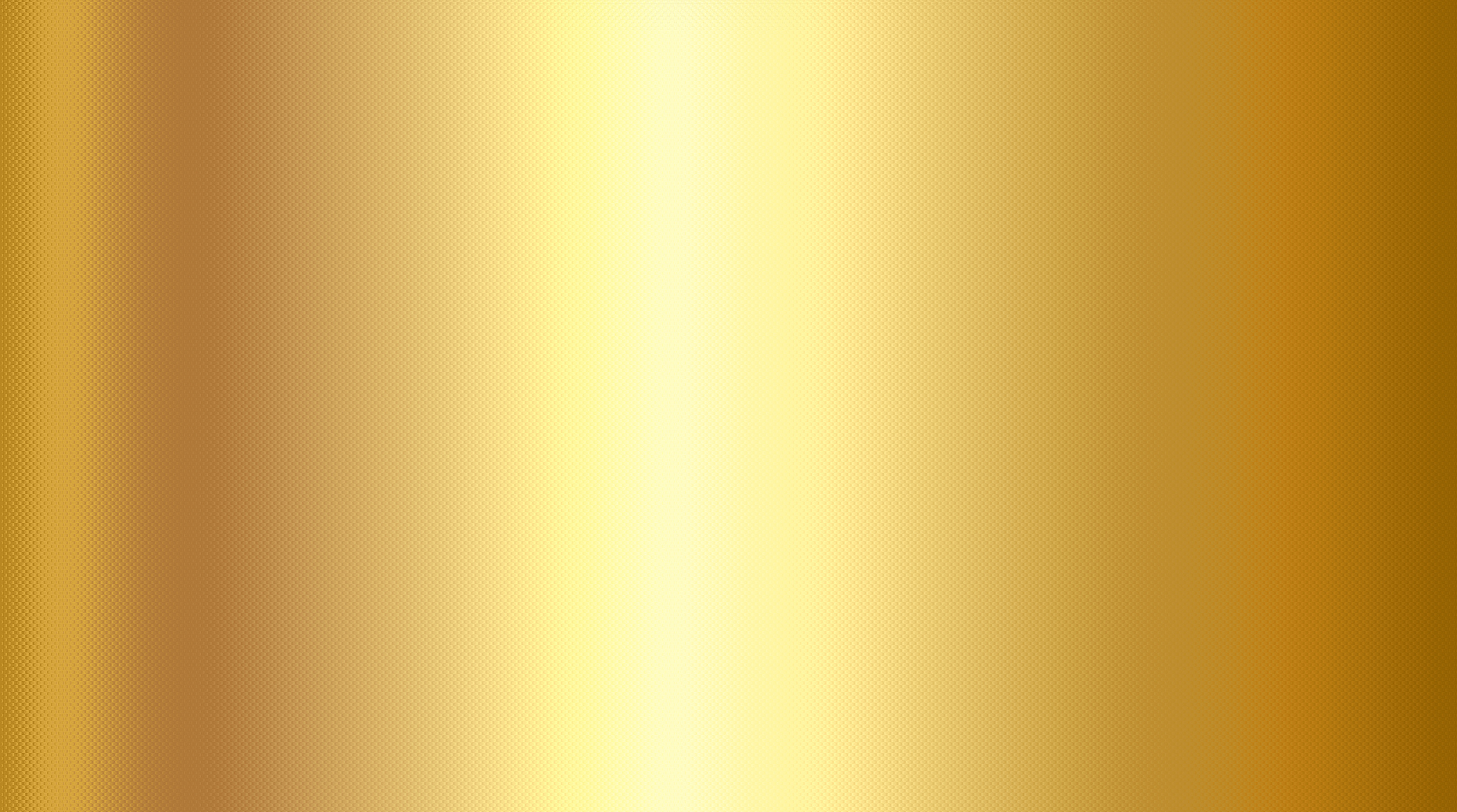 НАЗВАНИЕ ПРЕДСТАВЛЕНИЯ:
Концерт-рассказ «Дорога к дому»

ДАТА И МЕСТО ЕГО ПРОВЕДЕНИЯ:
Муниципальное автономное учреждение муниципального округа Ревда «Дворец культуры»
г. Ревда, Свердловская область. 01.03.2024 г.
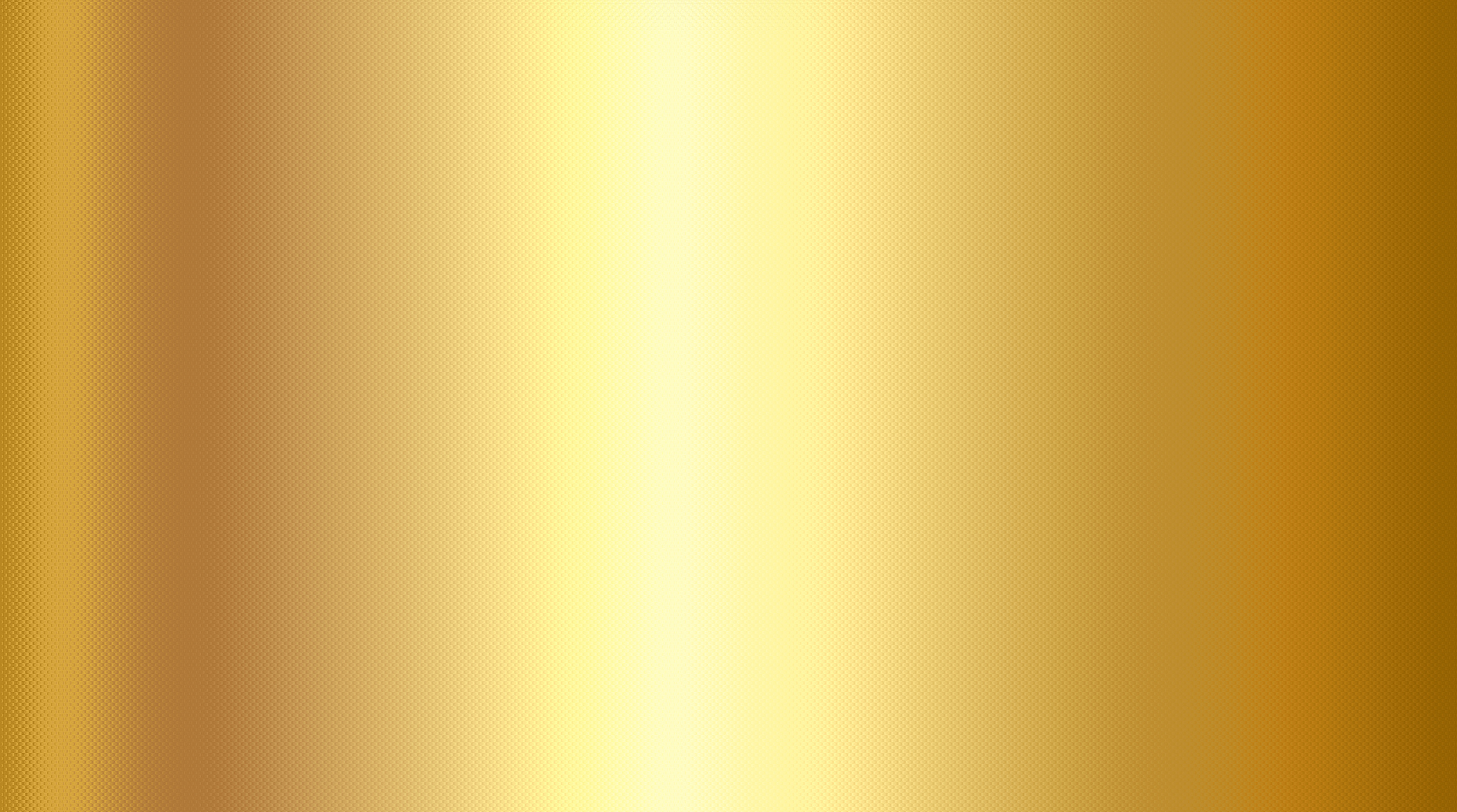 цель мероприятия:
Поддержание и распространение традиций и обычаев, которые демонстрируют культурные и бытовые аспекты, а также духовную составляющую жизни народов.
задачи мероприятия:
знакомство зрителя и слушателя с русской культурой, фольклором, традициями, обычаями и обрядами;
формирование  культурных и нравственных ценностей через раскрытие генетического кода;
популяризация традиционной русской народной культуры.
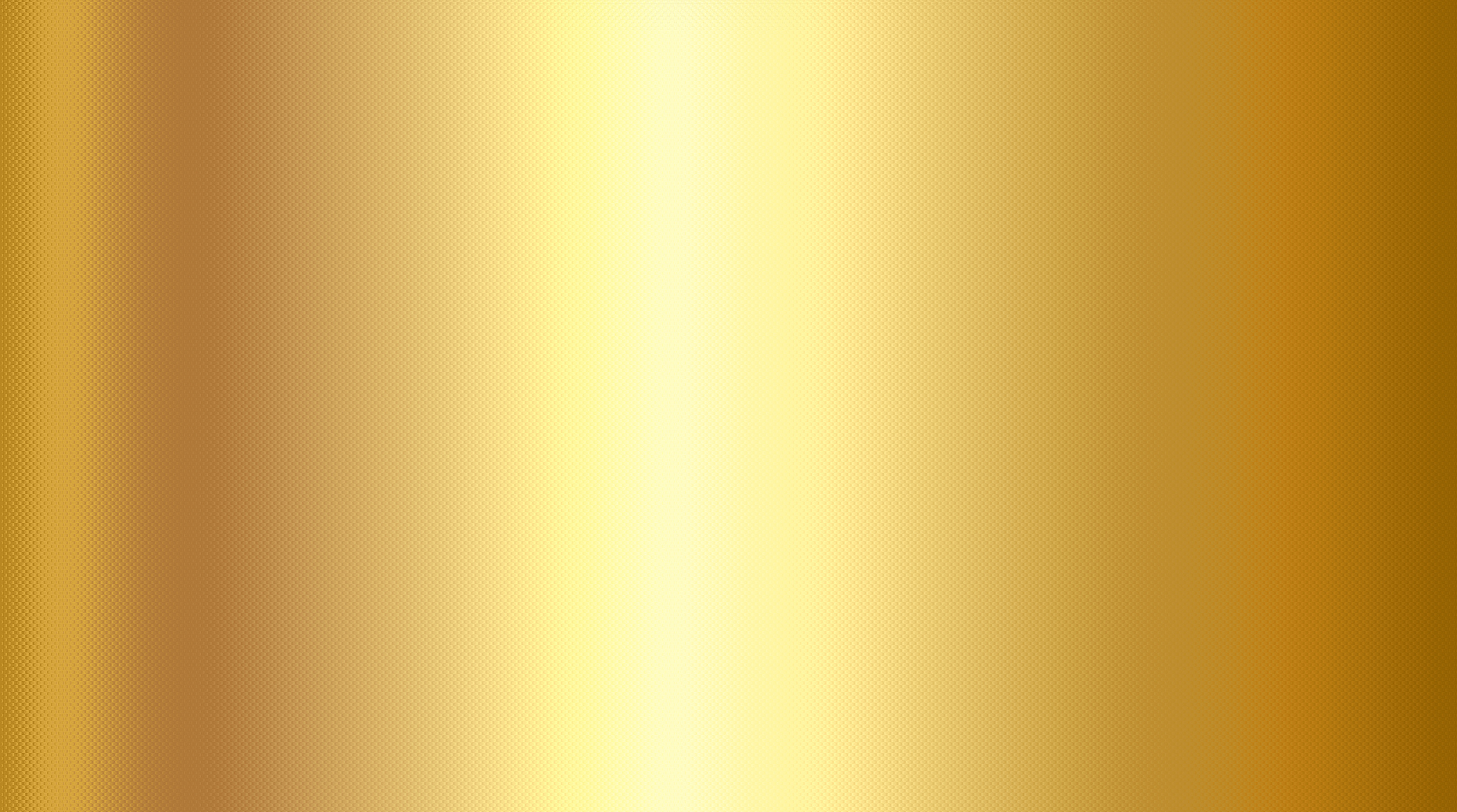 «Дорога к дому» - первый концерт из серии «Нескучный фолк»
	Данная программа - это концерт-рассказ о жанрах и стилях русской музыкальной культуры, где прозвучали фольклорные и популярные русские народные песни, как в их аутентичном звучании, так и современных аранжировках: поп, рок, фьюжн и др. В концерте представлено большое разнообразие песенных жанров русского фольклора: проголосные, исторические, календар-ные, походные, свадебные, хороводные, шуточ-ные песни. Кроме того, зрители познакомились с традиционными русскими танцами в их современном преломлении (орнаментальный и игровой хоровод, пляска, пересек, кадриль) и сценками из народного театра.
	В концерте представлены аутентичные костюмы разных областей России 19 века.
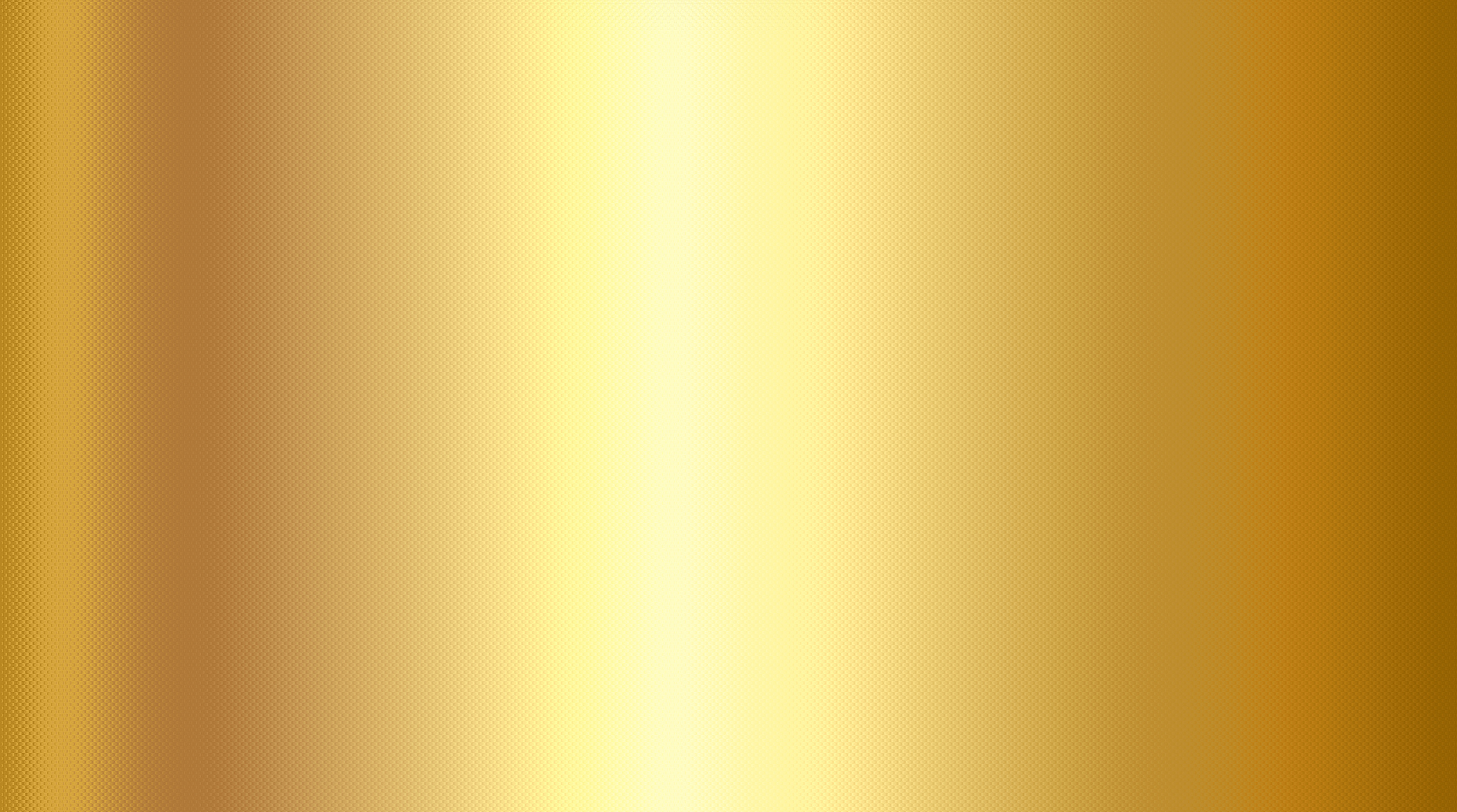 ЦИФРОВЫЕ ПОКАЗАТЕЛИ ПРОЕКТА:
количество участников – 35,
зрителей – 420.
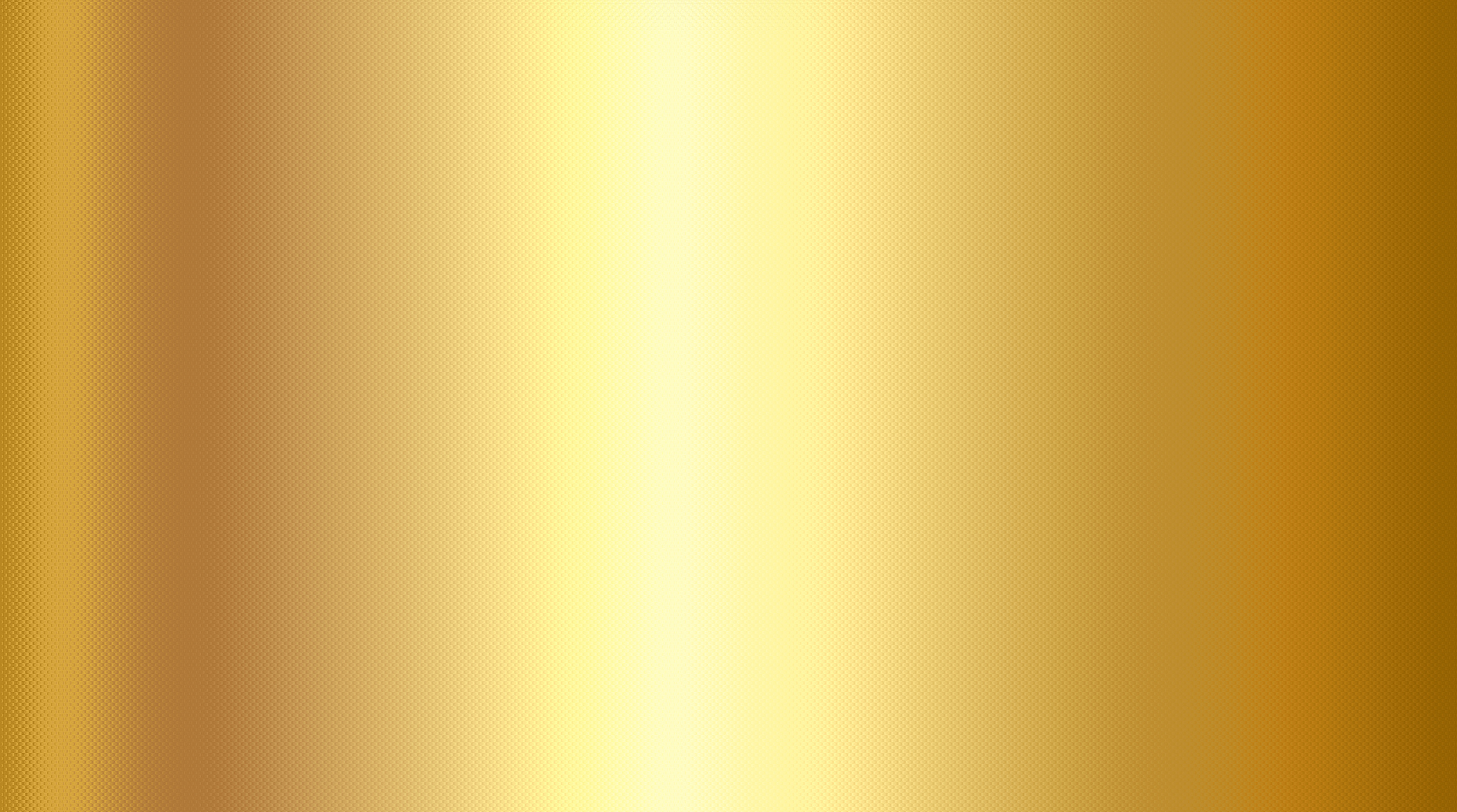 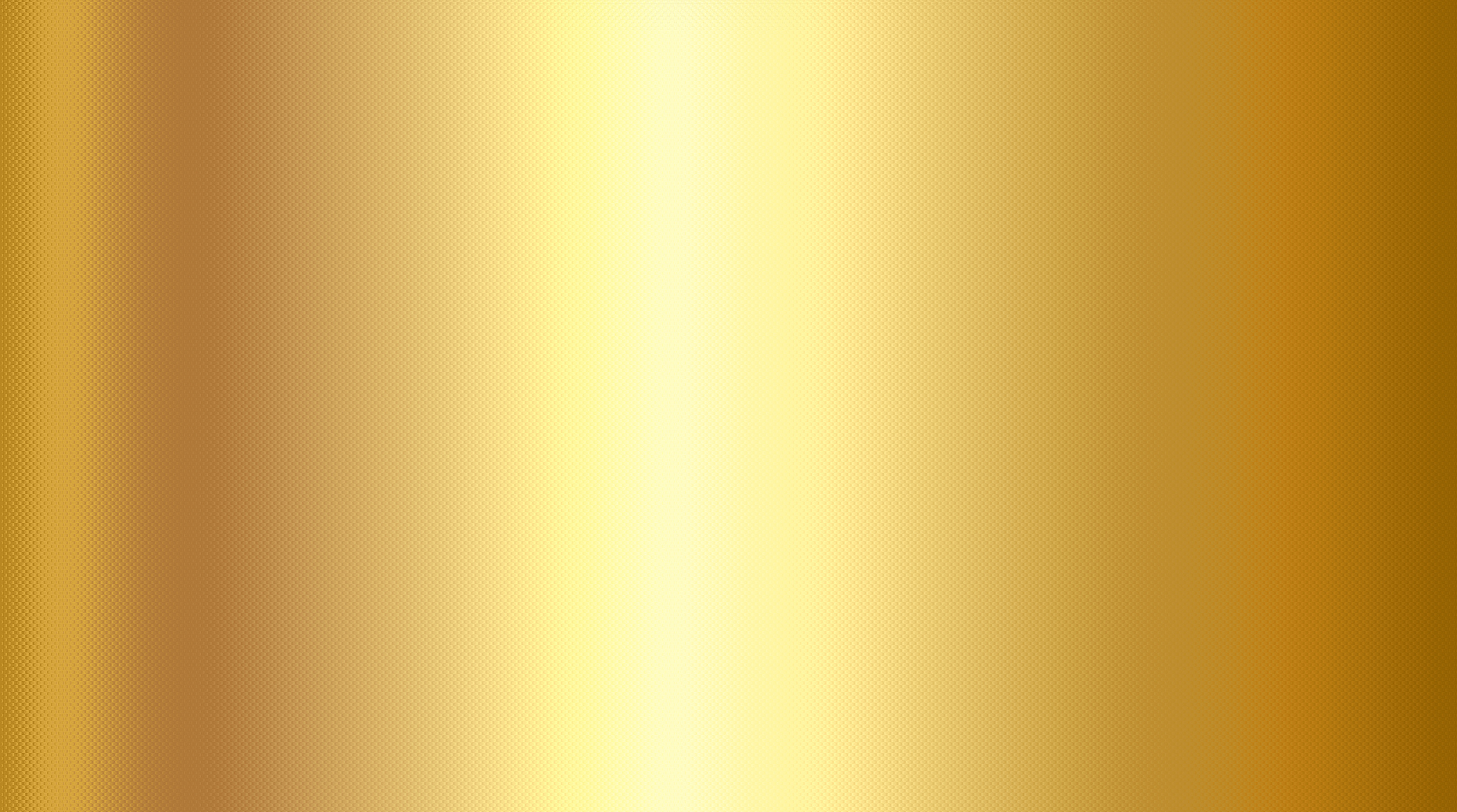 ЗАКЛЮЧИТЕЛЬНЫЕ КОММЕНТАРИИ К ПРОЕКТУ

Концерт-рассказ «Дорога к дому» стал интересен не только школьникам, студентам, ученикам музыкальной школы и школам искусств, но и педагогам, краеведам и искусствоведам нашего города. В рамках одной творческой встречи, конечно, невозможно рассказать о всём многообразии традиций и обычаев нашего края. Поэтому было принято решение «о продолжении пути» в увлекательном путешествии к истокам, к своим корням.